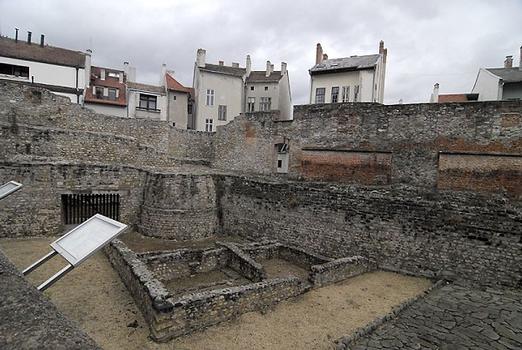 Scarbantia
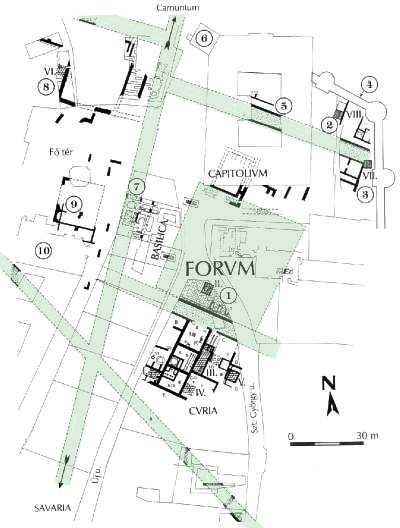 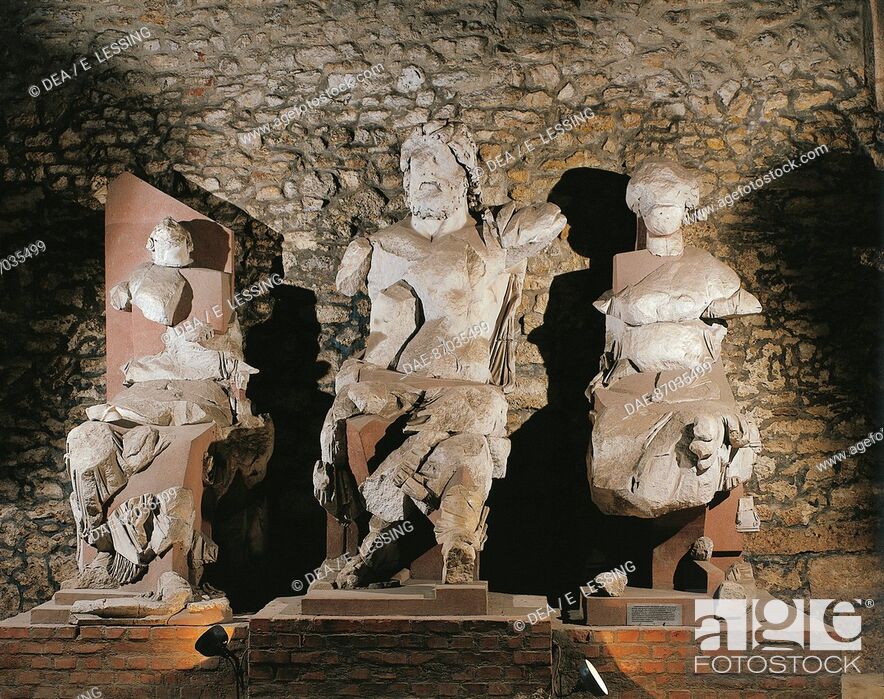 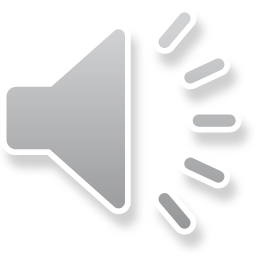 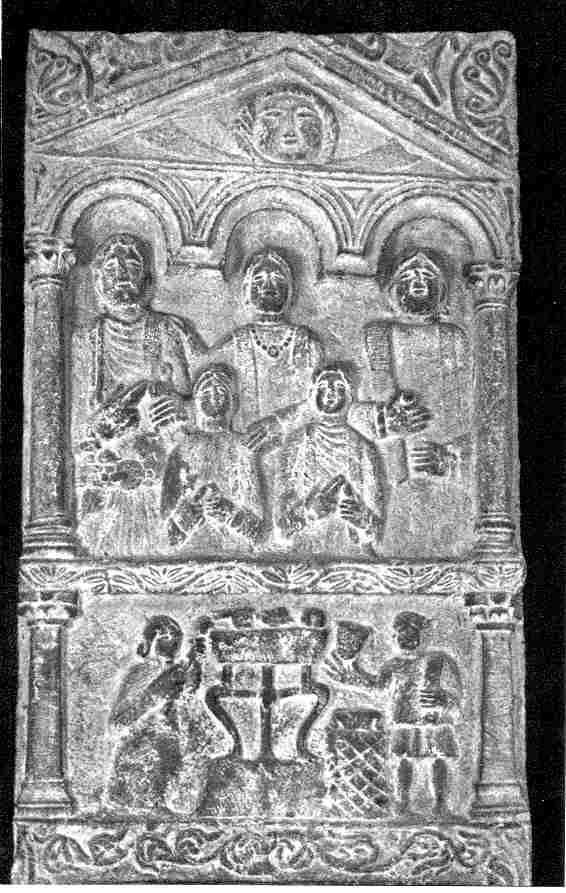 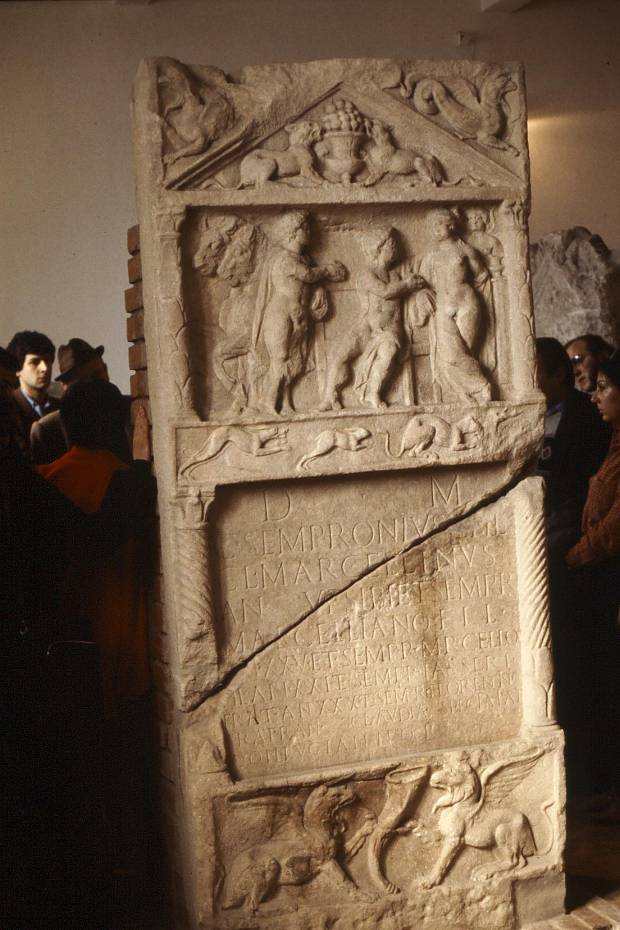 Scultura norico-pannonica
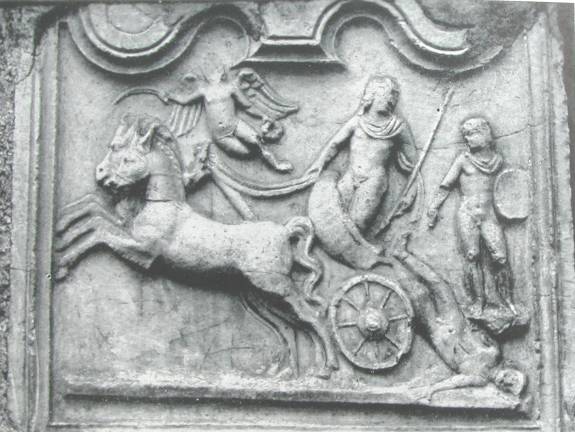 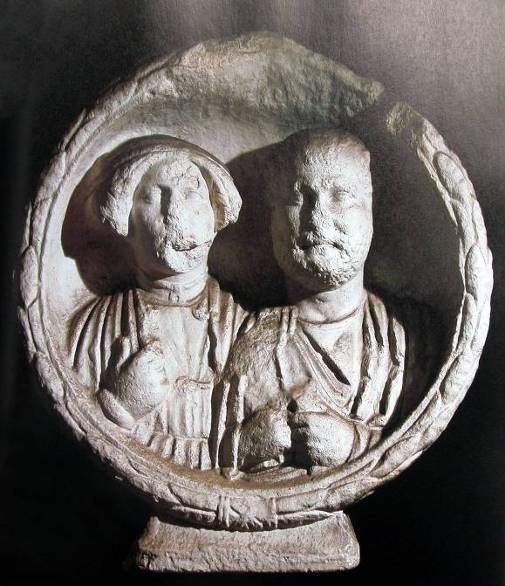 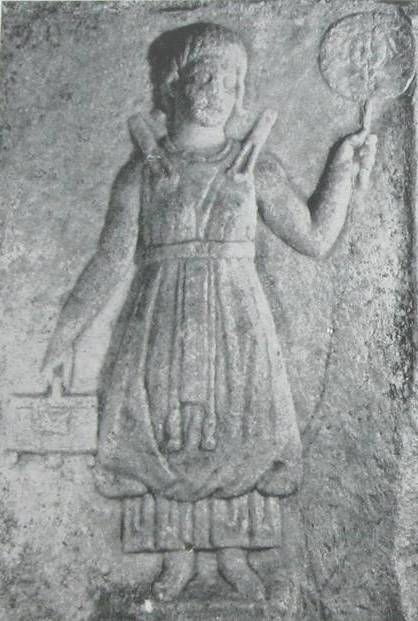 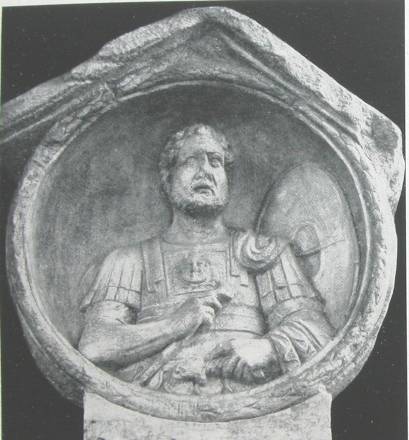 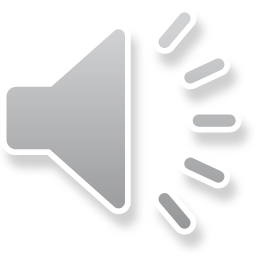 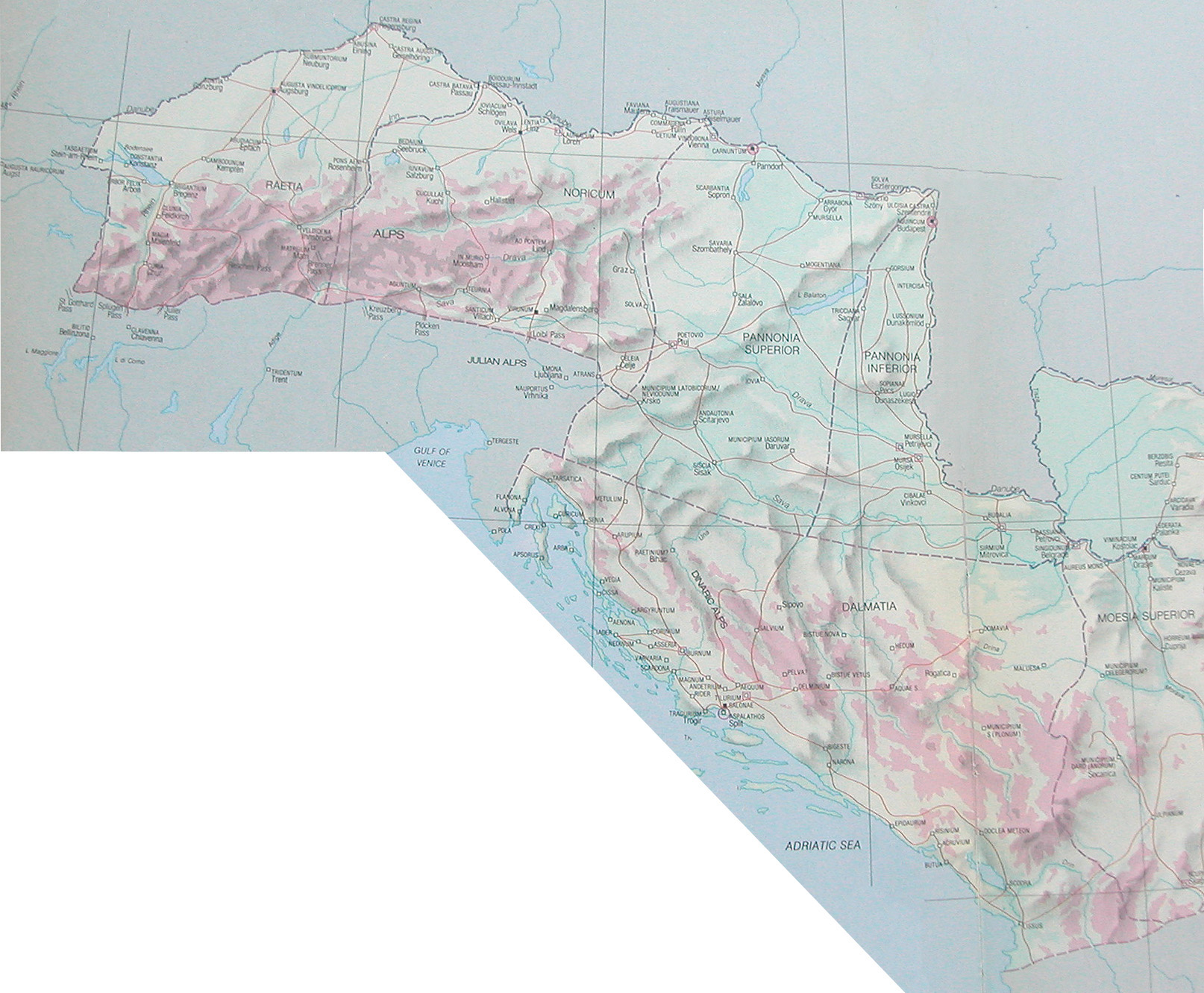 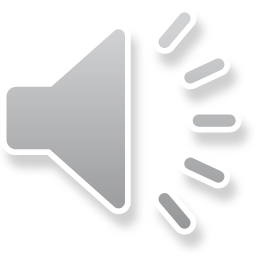 Salona
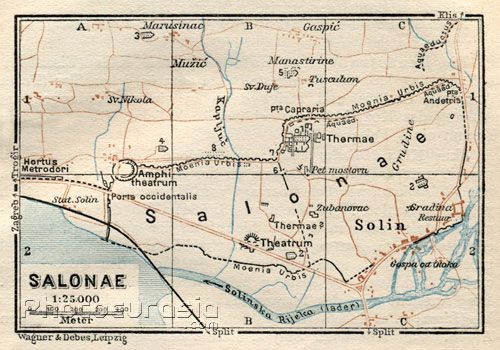 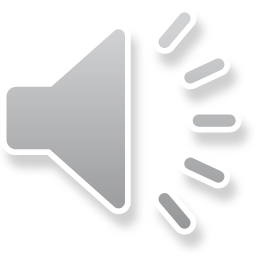